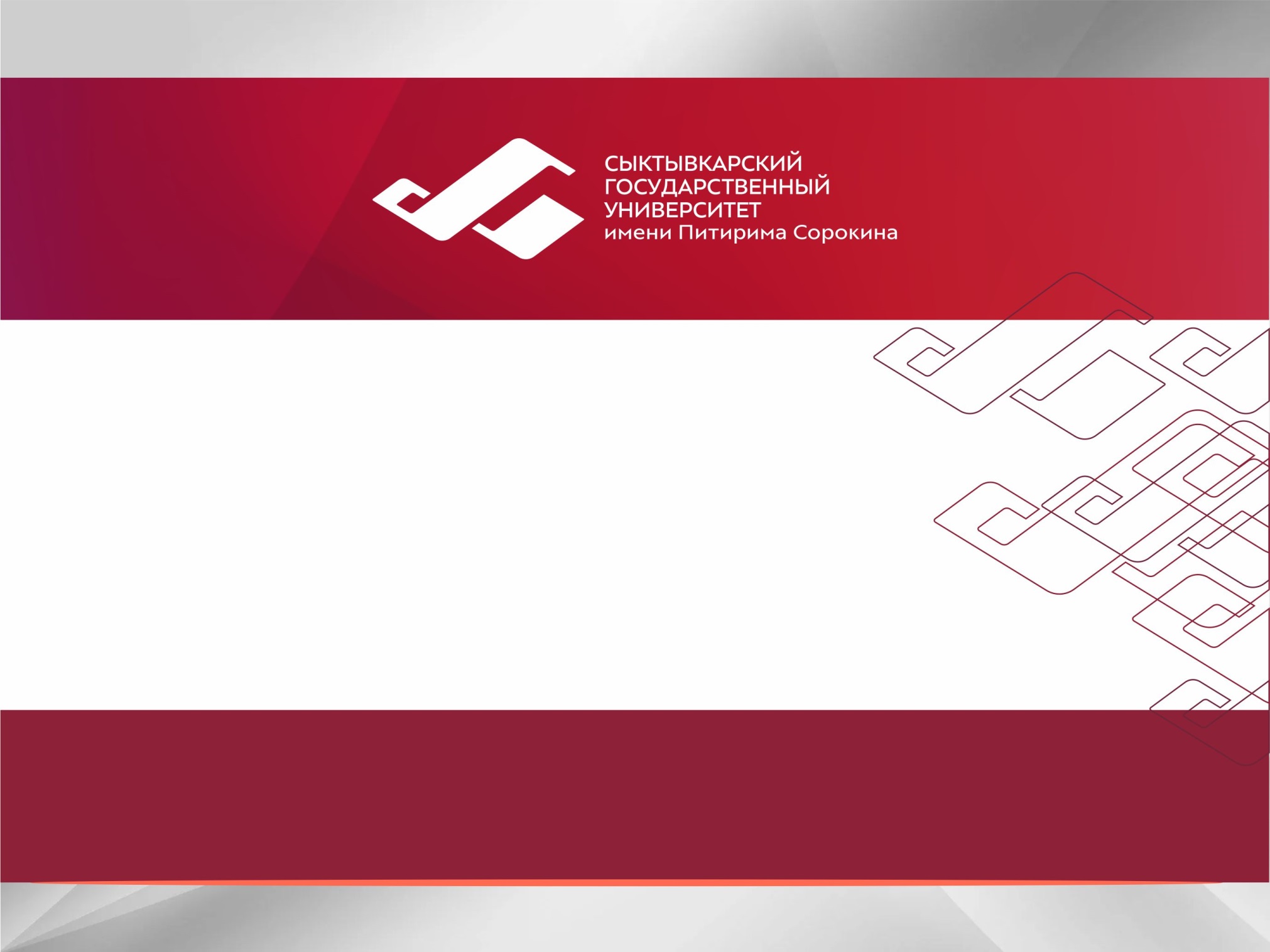 Алгоритм действий персоналаСГУ им. Питирима Сорокина при вооруженном нападении
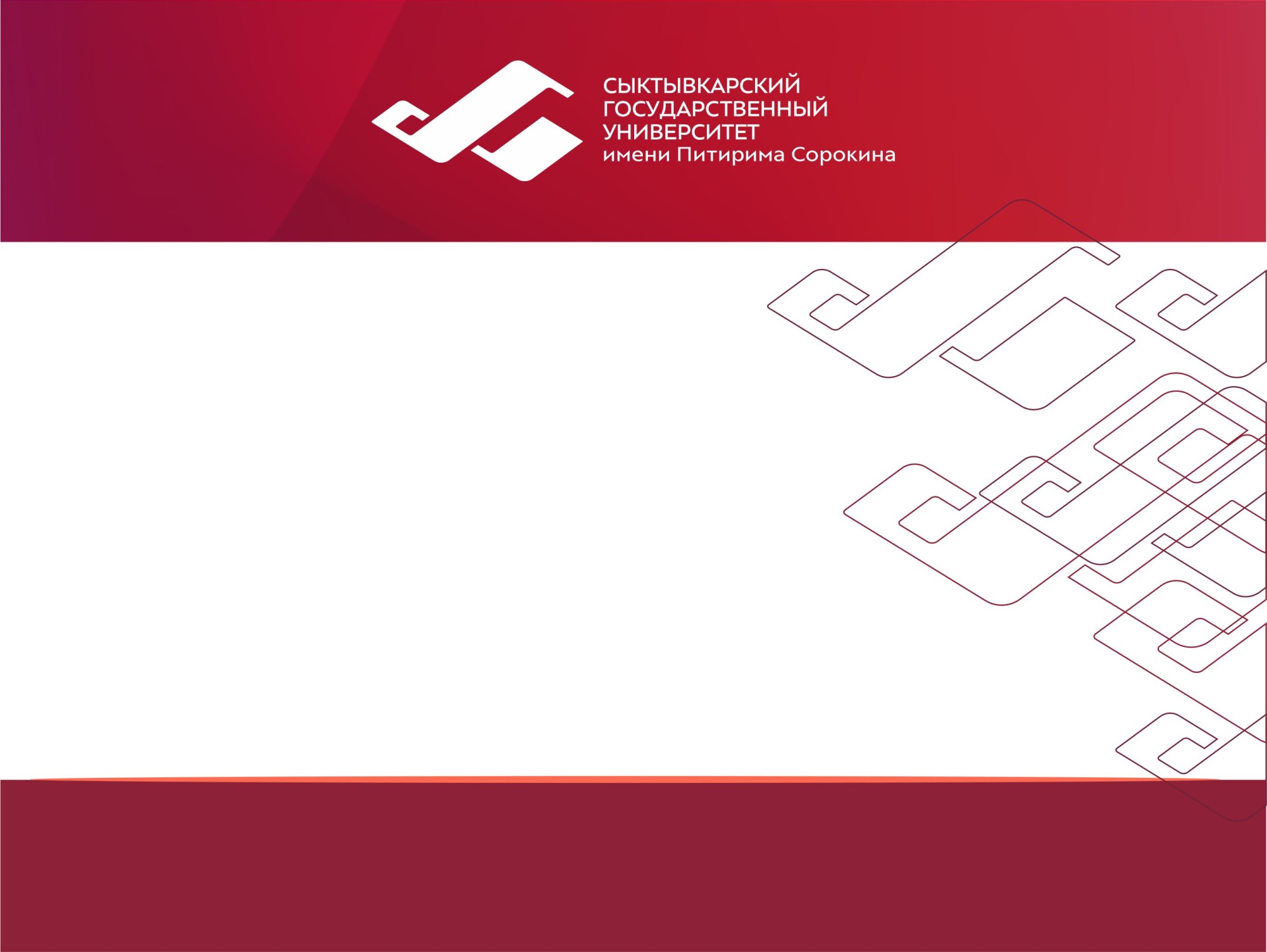 Стрелок в здании Университета
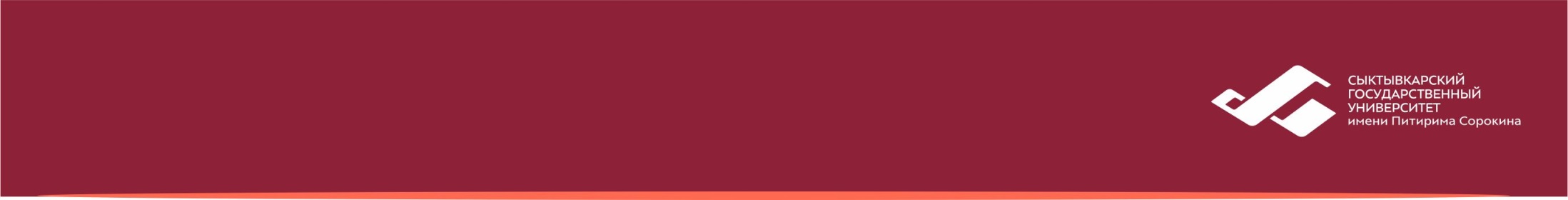 Сигналом о нападении являются:
Звуки выстрелов;
Взрывы;
Крики;
Вид вооруженных людей.
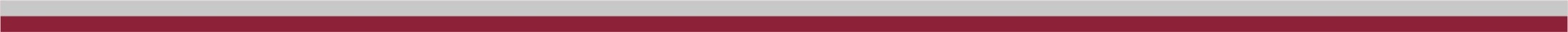 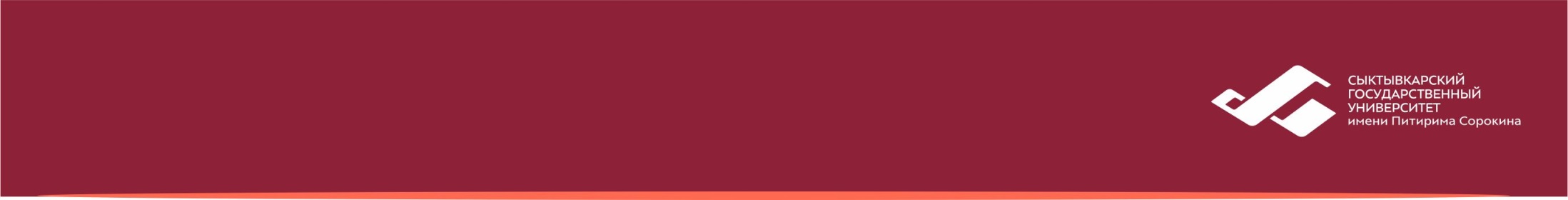 при нахождении вне здания Университета немедленно уйти в сторону от опасности, уводя за собой людей, которые находятся в непосредственной близости;
при нахождении в здании переместиться в ближайшее помещение, уводя за собой людей, находящихся поблизости;
обеспечить информирование оперативных служб и руководителя о ситуации и своем месте нахождения любым доступным способом;
находясь в помещении, обеспечить блокирование входов всеми доступными средствами, в том числе мебелью;
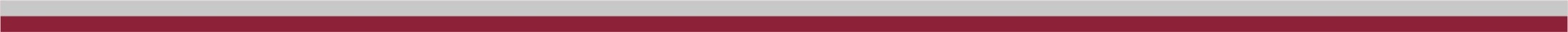 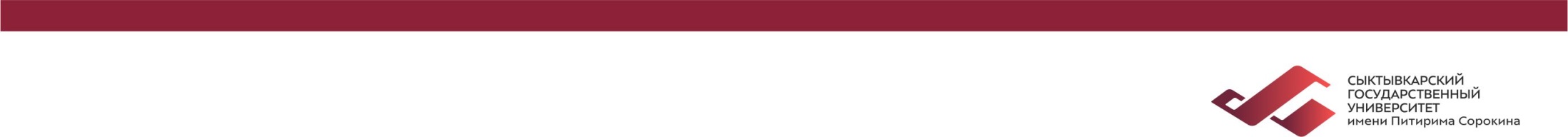 обеспечить размещение людей наиболее безопасным из возможных способов, как можно дальше от входов, ближе к капитальным стенам, ниже уровня оконных проемов, под прикрытием мебели;
принять меры к прекращению паники и громких разговоров (звуков) в помещении;
не допускать общения людей по любым средствам связи;
принять меры к переводу всех имеющихся в помещении средств связи и иных приборов (приспособлений), в том числе предназначенных для обеспечения учебного процесса в беззвучный режим либо их отключению;
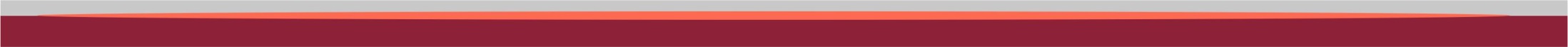 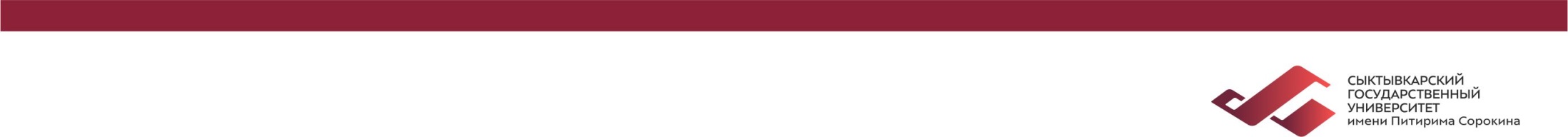 ожидать прибытия оперативных служб, разблокировать входы и покидать помещения только по команде руководства либо представителей оперативных служб;
обеспечить сбор и передачу обучающихся родителям (законным представителям);
обеспечить по указанию руководства проведение мероприятий по ликвидации последствий происшествия;
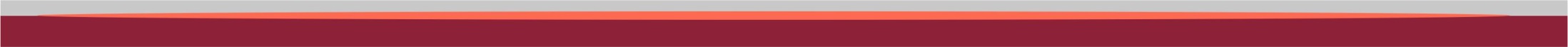 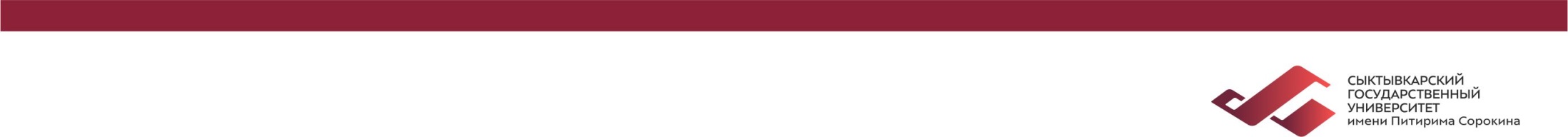 - при проведении операции по пресечению вооруженного нападения:
лечь на пол лицом вниз, голову закрыть руками, и не двигаться;
по возможности держаться подальше от проемов дверей и окон;
при ранении постараться не двигаться с целью уменьшения потери крови;
не бежать навстречу сотрудникам, проводящим операцию по пресечению вооруженного нападения, или от них, так как они могут посчитать бегущих за преступников.
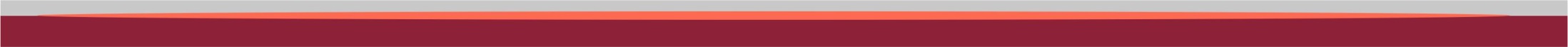